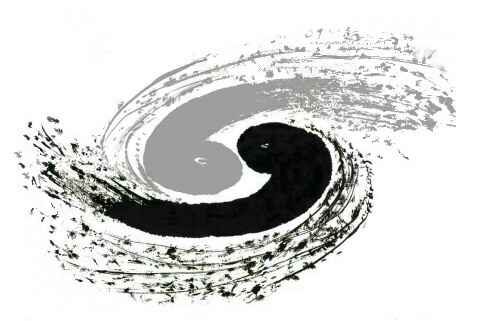 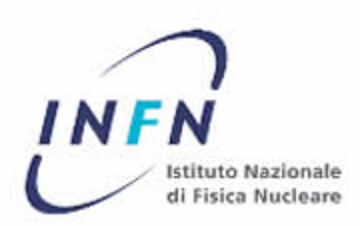 Front End Amplifier for the BES CGEM detector
Chongyang Leng

	 INFN-Torino, Italy
IHEP, China
Politecnico di Torino, Italy
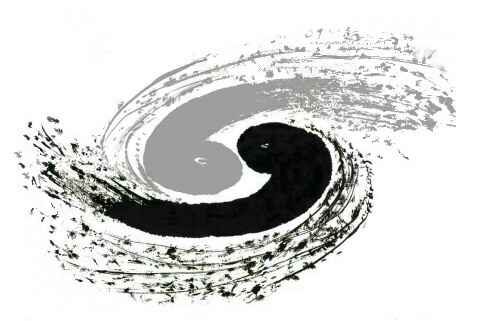 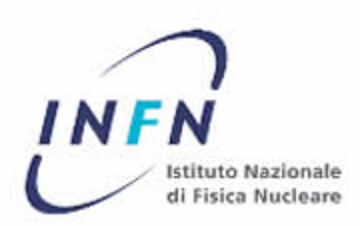 Designers:
C.Y. Leng (INFN,IHEP, Politecnico di Torino)
H.S. Li (IHEP)
J.Y. Chai (INFN,IHEP, Politecnico di Torino)

Technical Advisors:
Rivetti (INFN)
M. Rolo (INFN)
15/11/17
4th LNF Workshop on Cylindrical GEM Detectors
2
Design constraints
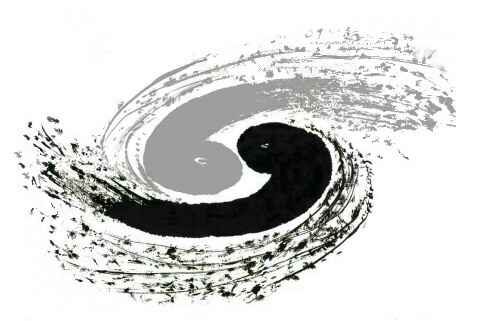 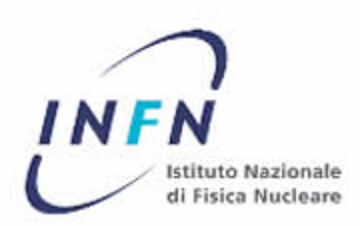 Channel Per Chip: 64
Data Rate Per Channel: 60kHz
Detector Capacitance: 100pF ~ 150pF
Time Resolution: 3ns
Charge Measurement Range: 1fC ~ 60fC
Power Consumption Per Channel(FE part): 5mW
Layout Size: 5mm x 5mm
Process: UMC 110nm  1P8M CMOS
15/11/17
4th LNF Workshop on Cylindrical GEM Detectors
3
Brief theoretical calculation
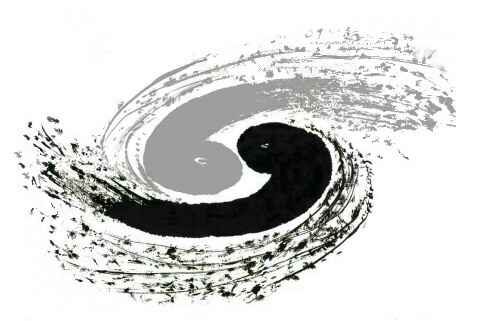 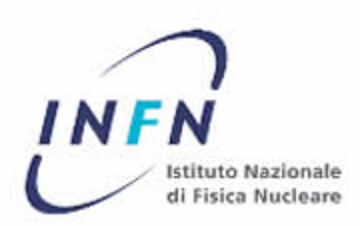 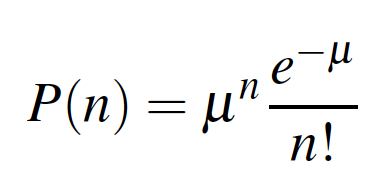 Poisson distribution  
	=>data rate 60kHz (time interval 16us)  
	=> full pulse width less than 1.6us (assuming the piled up<10%) 
	=> 1us pulse width for FE part.
Minimum input signal 1fC with a good SNR about  5~6
	=> Equivalent Noise Charge about 0.2 fC
Approximate equation of MOS transistors 
	
	=>considering a normal gain 10mV/fC, gm=50mS required
	=>current about 4mA
	=>power consumption about 5mV per channel (FE part)
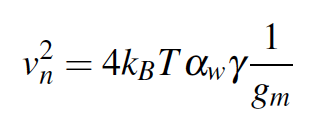 15/11/17
4th LNF Workshop on Cylindrical GEM Detectors
4
Channel Structure
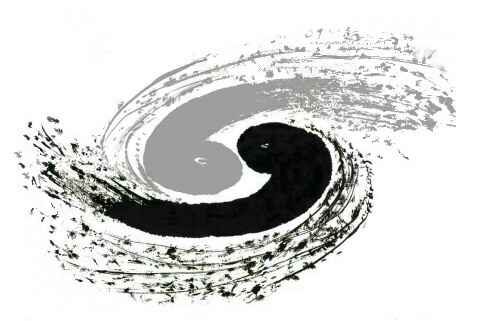 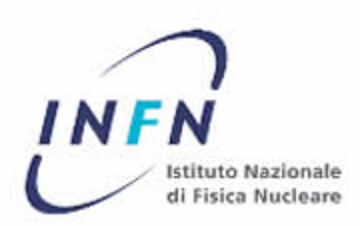 High bandwidth comparator
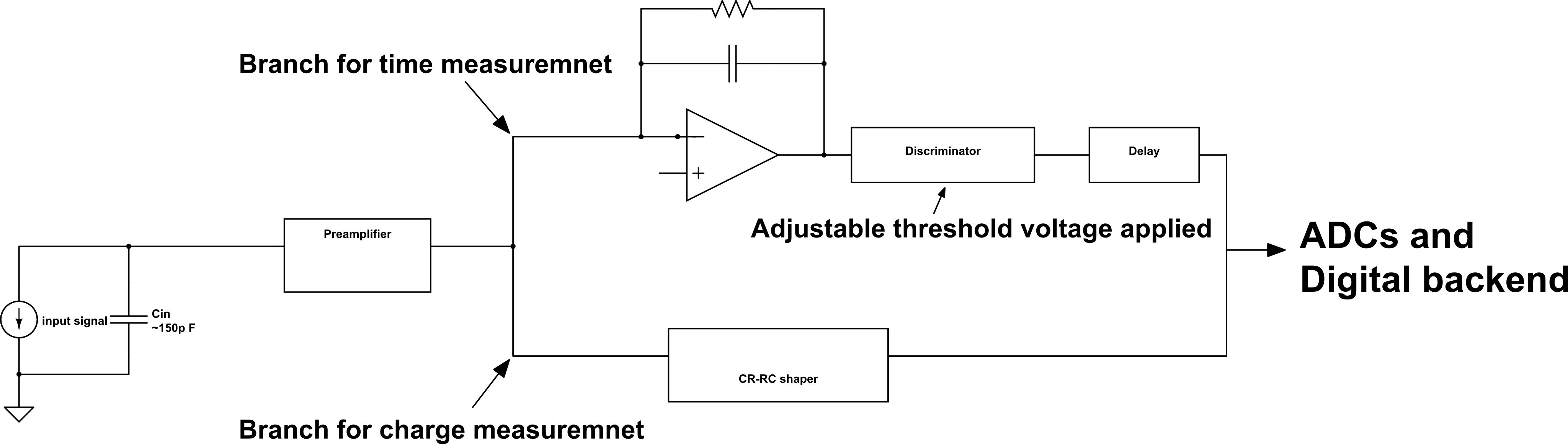 CR-RC4 shapers with conjugated poles
Other functional blocks
LDO
BANDGAP
DAC
…
15/11/17
4th LNF Workshop on Cylindrical GEM Detectors
5
Preamplifier implement
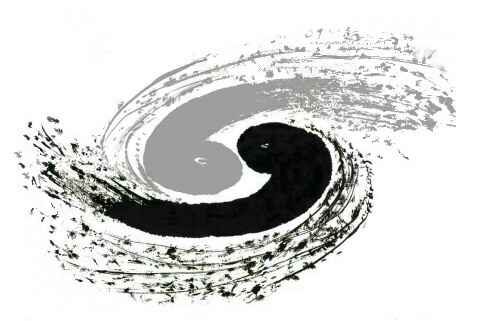 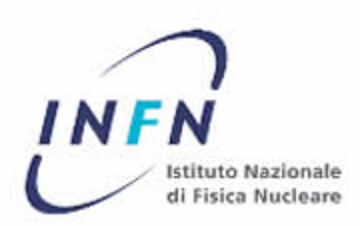 A low noise charge sensitive amplifier strategy
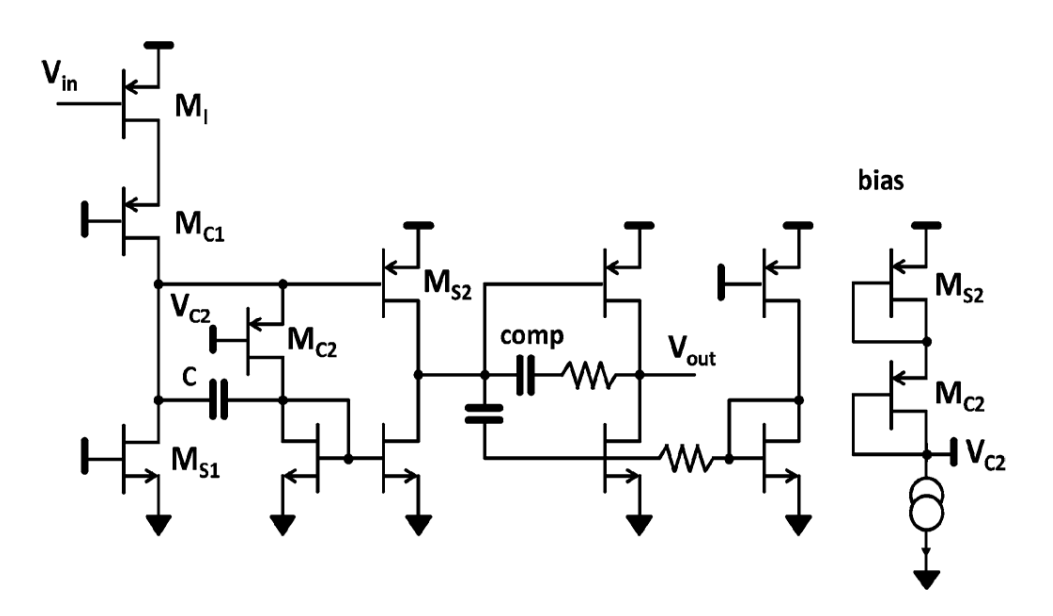 Current mode feedback structure,
to get precise duplicated input signals 
for both branches
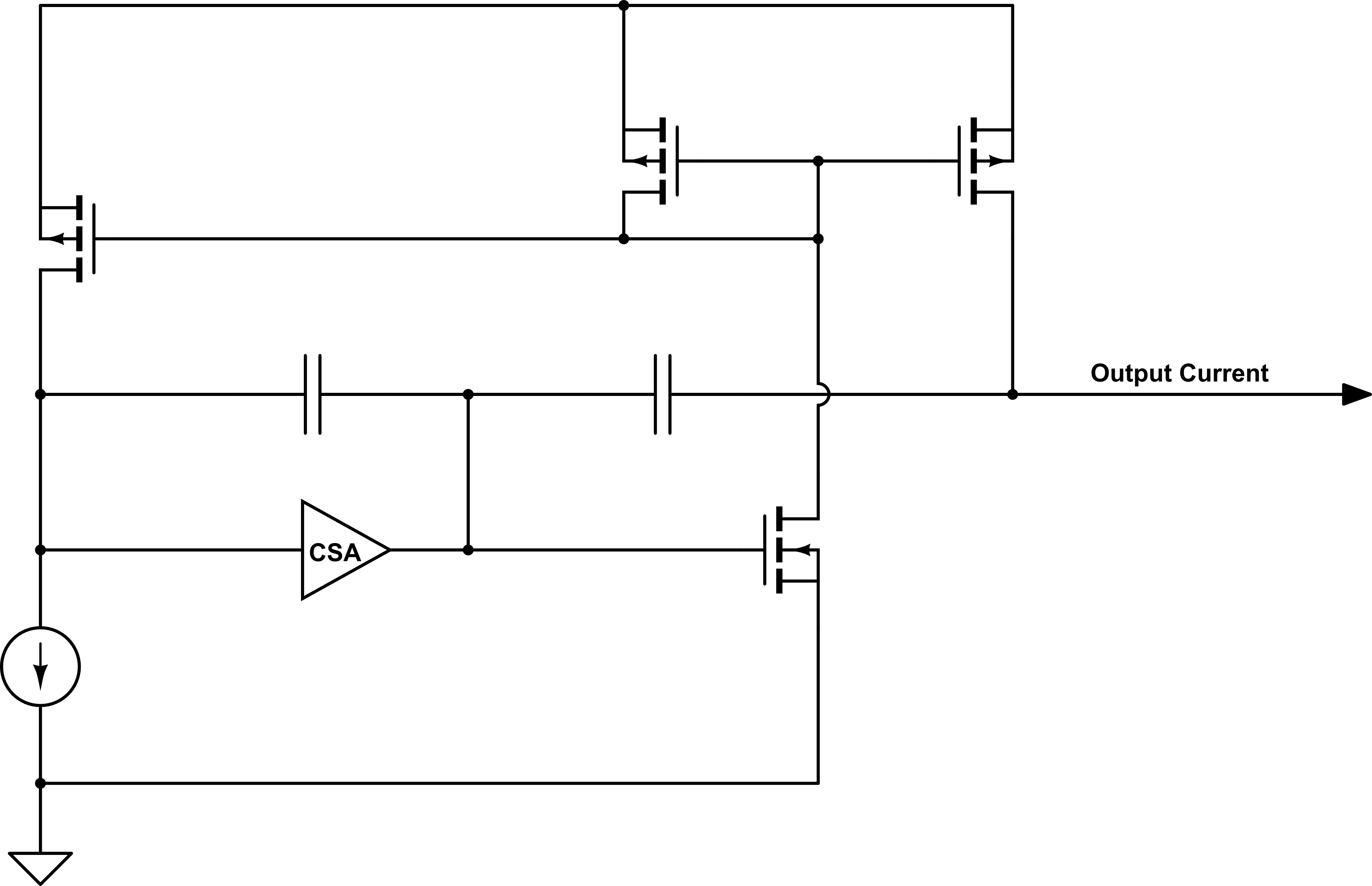 Charge Sensitive Amplifier, originally proposed by Gianluigi De Geronimo
15/11/17
4th LNF Workshop on Cylindrical GEM Detectors
6
Shaper Structure
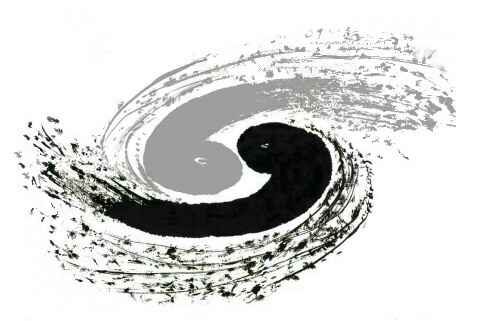 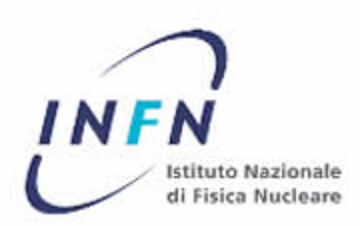 T-bridge network to get semi Gaussian waveform and set the peaking time to ~ 300ns
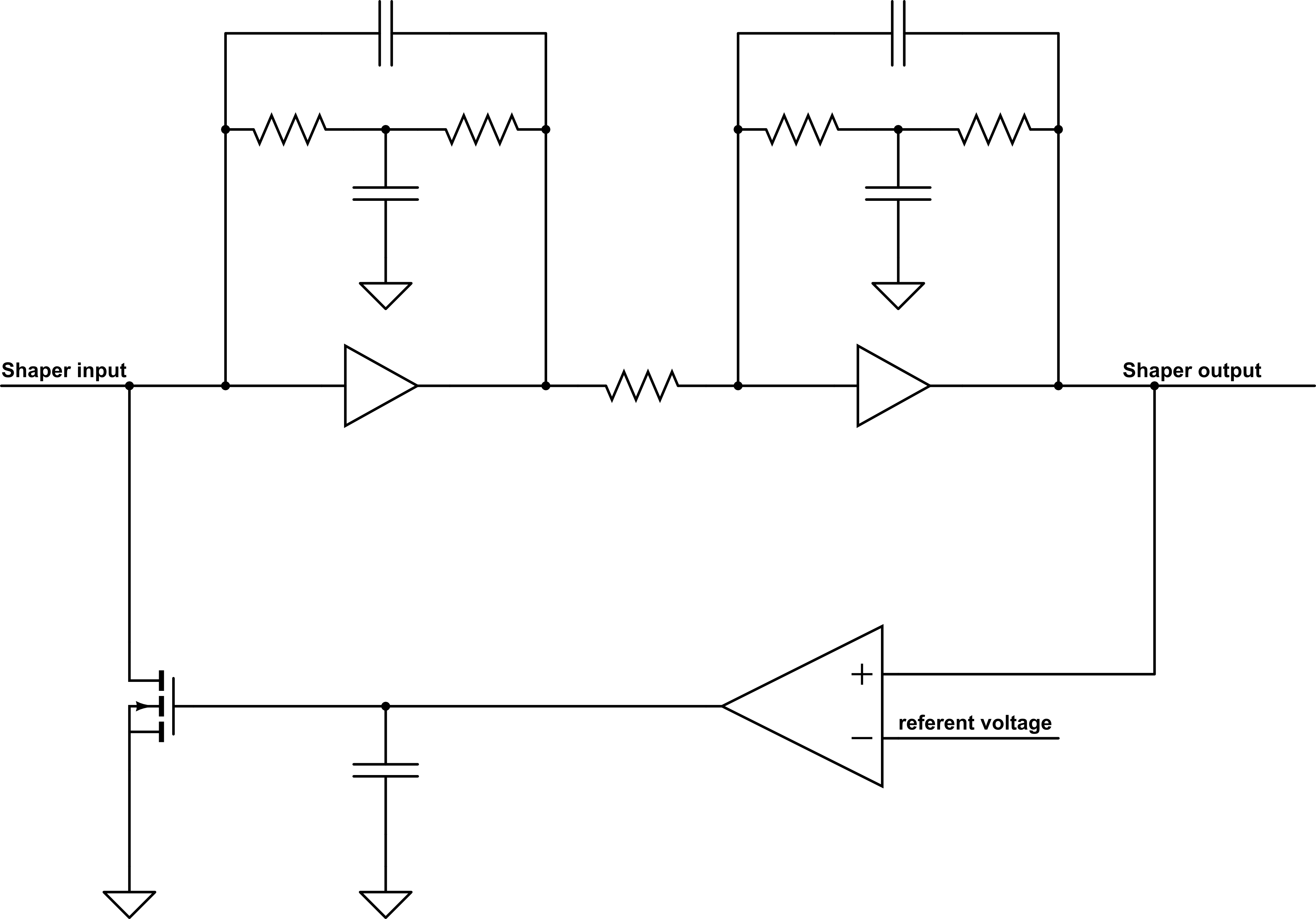 Shapers with two stages
Baseline holder: setting the  quiescent point
4th LNF Workshop on Cylindrical GEM Detectors
15/11/17
7
Performance and result
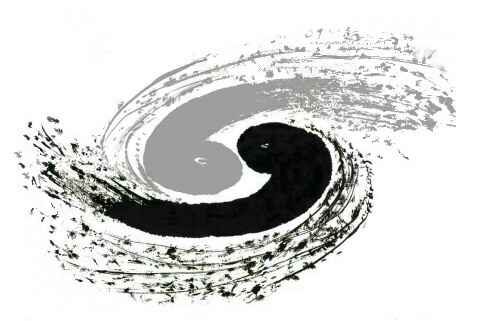 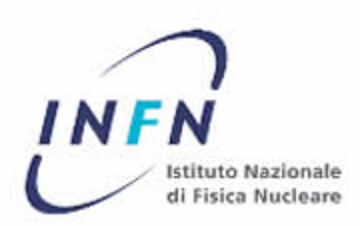 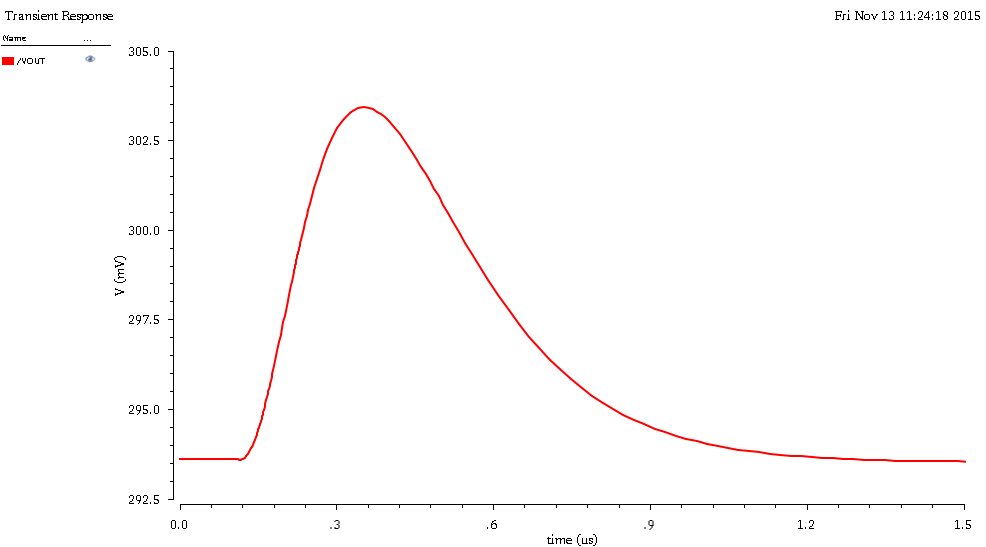 Peaking time 250ns
pulse width 900ns~1us
4th LNF Workshop on Cylindrical GEM Detectors
15/11/17
8
Performance and result
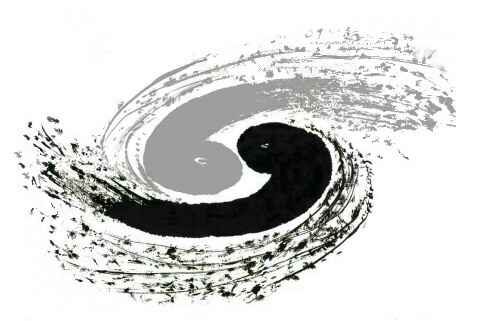 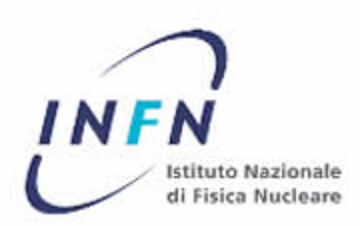 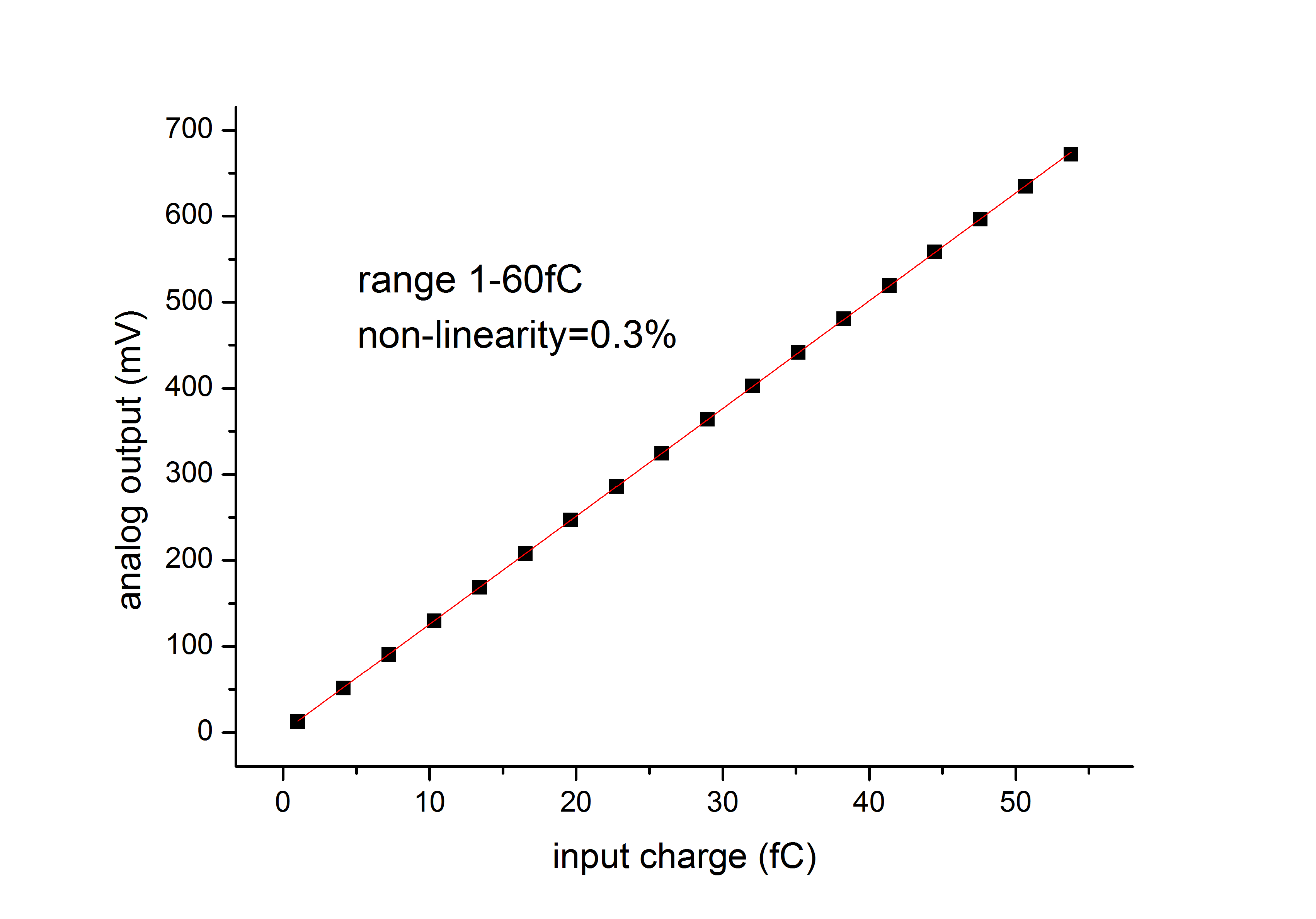 15/11/17
4th LNF Workshop on Cylindrical GEM Detectors
9
Performance and result
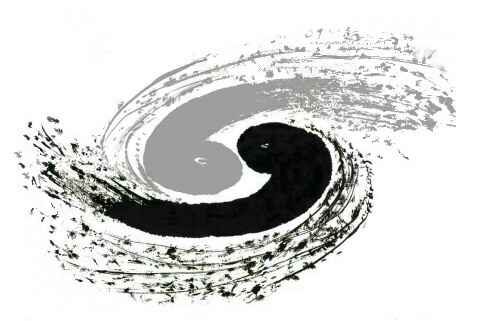 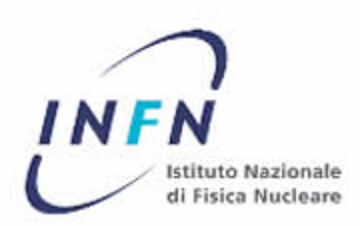 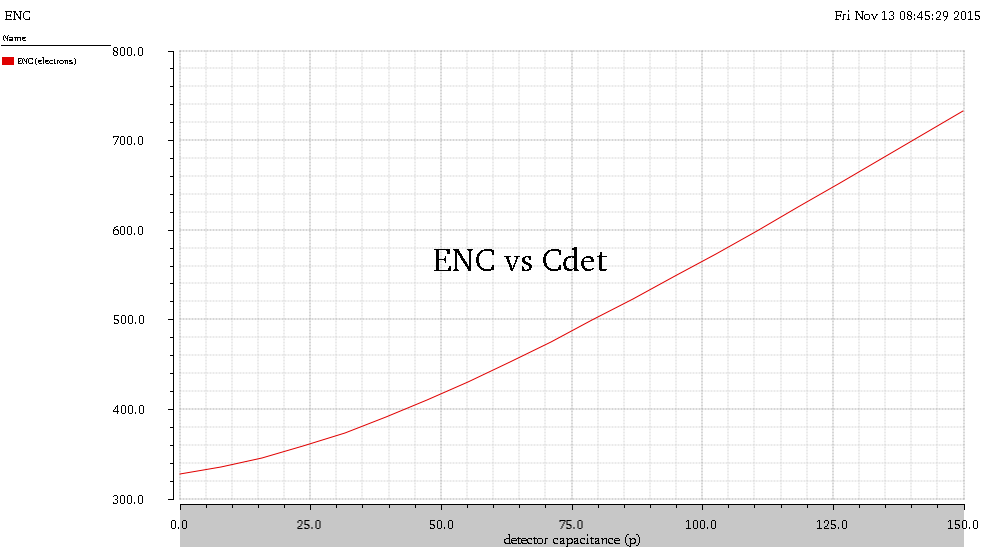 720 electrons @150 pF
560 electrons @100 pF
15/11/17
4th LNF Workshop on Cylindrical GEM Detectors
10
Performance and result
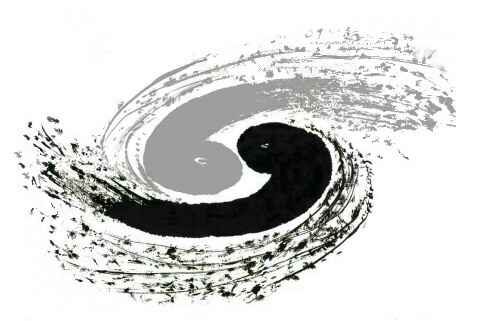 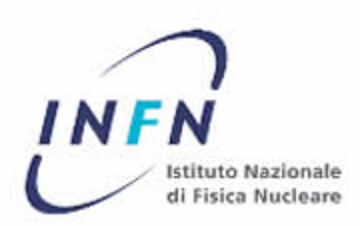 Detector capacitance 150pF
ENC: <800 e @peaking time =250ns,
Power consumption ≈ 5mW  						
Full signal pulse width < 1us 
Non-linearity = 0.3% (1fC to 60fC) 
Noise ratio ≈ 3.2 e/pF 
Gain ≈ 10mV/fC
15/11/17
4th LNF Workshop on Cylindrical GEM Detectors
11
Effort on improving the time resolution
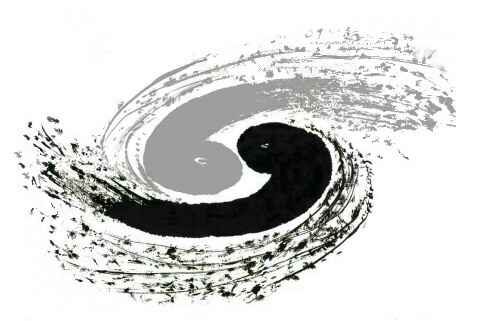 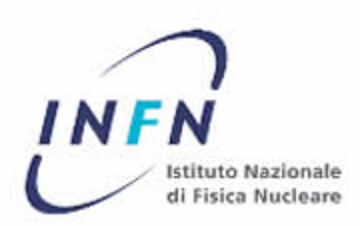 Another structure of preamplifier studied to further enhance the time resolution , by speeding up the  response and take the very fast preamplifier signal for measurement
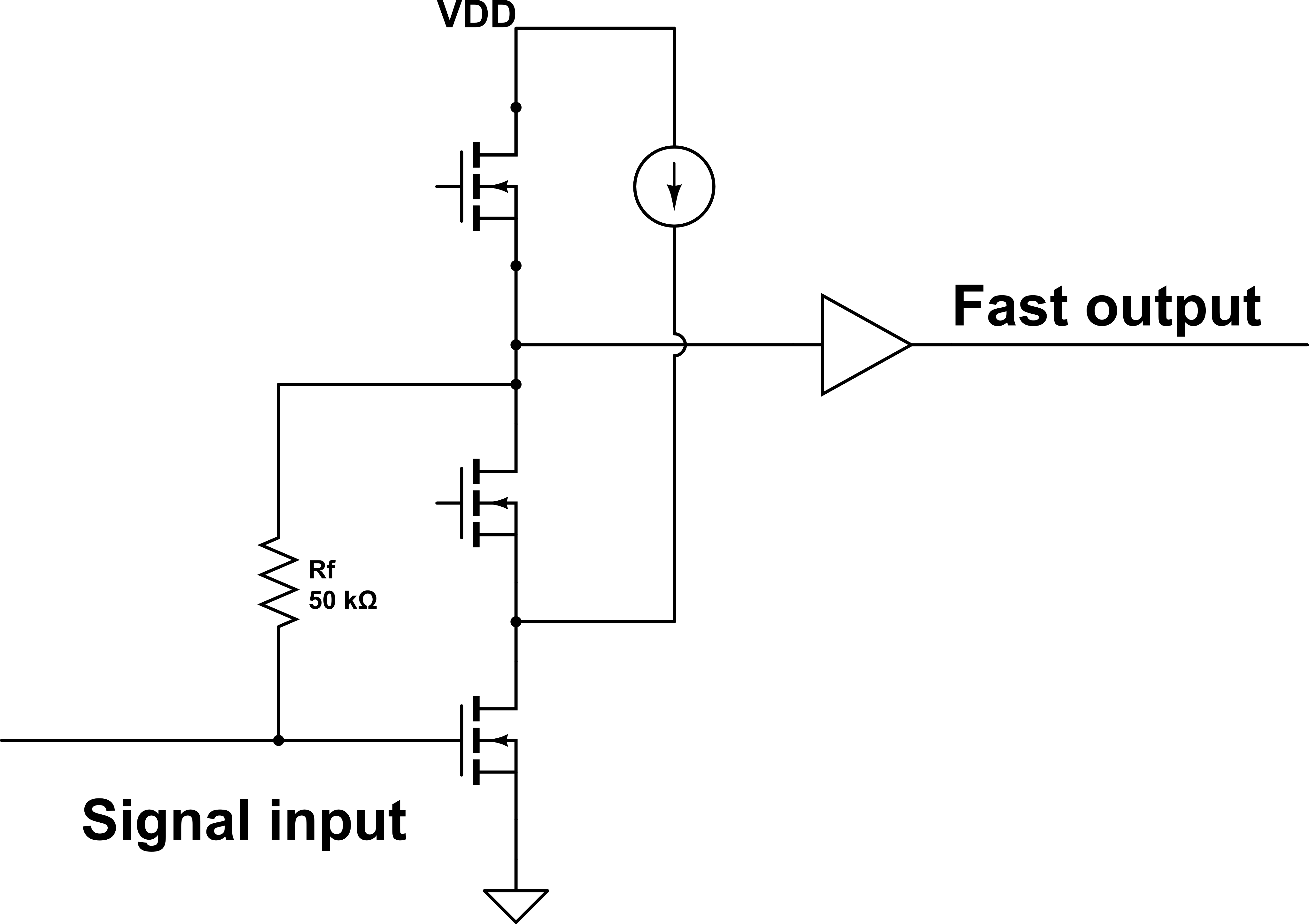 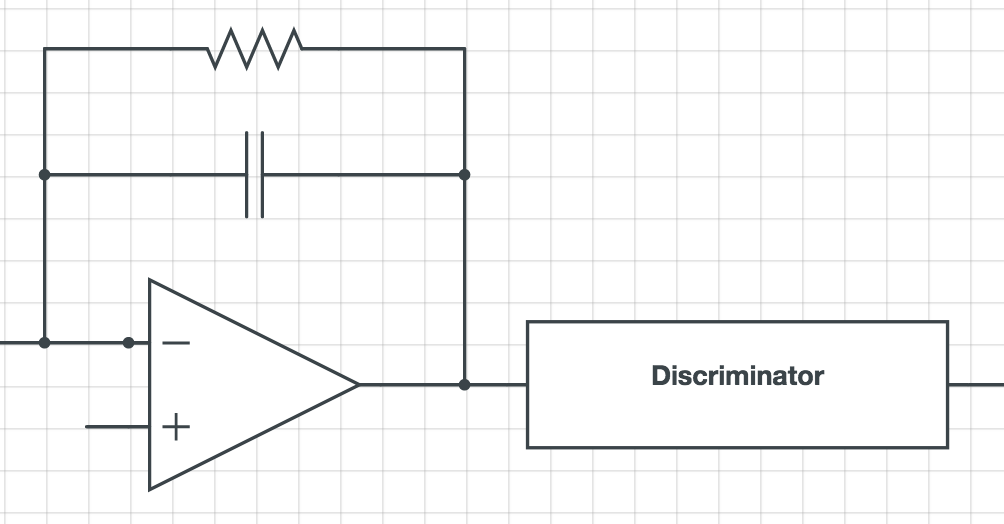 Feedback resistor
Same discriminator and backend structure
Transimpedance amplifier with split current and a buffer
15/11/17
4th LNF Workshop on Cylindrical GEM Detectors
12
Quick timing results
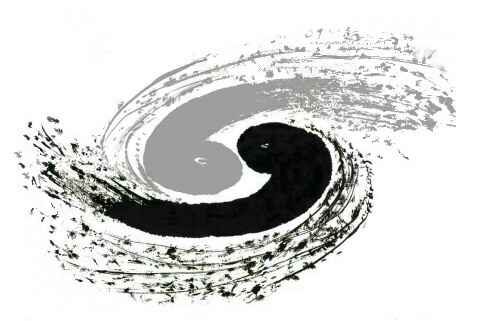 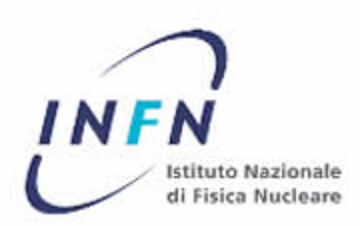 Faster rising edge: ~6ns
Time jitter: ~3ns
Minimum	 signal detected: 1fC (with target SNR=2)
Compromise must be made between: ENC noise in charge measurement, time  resolution and power consumption
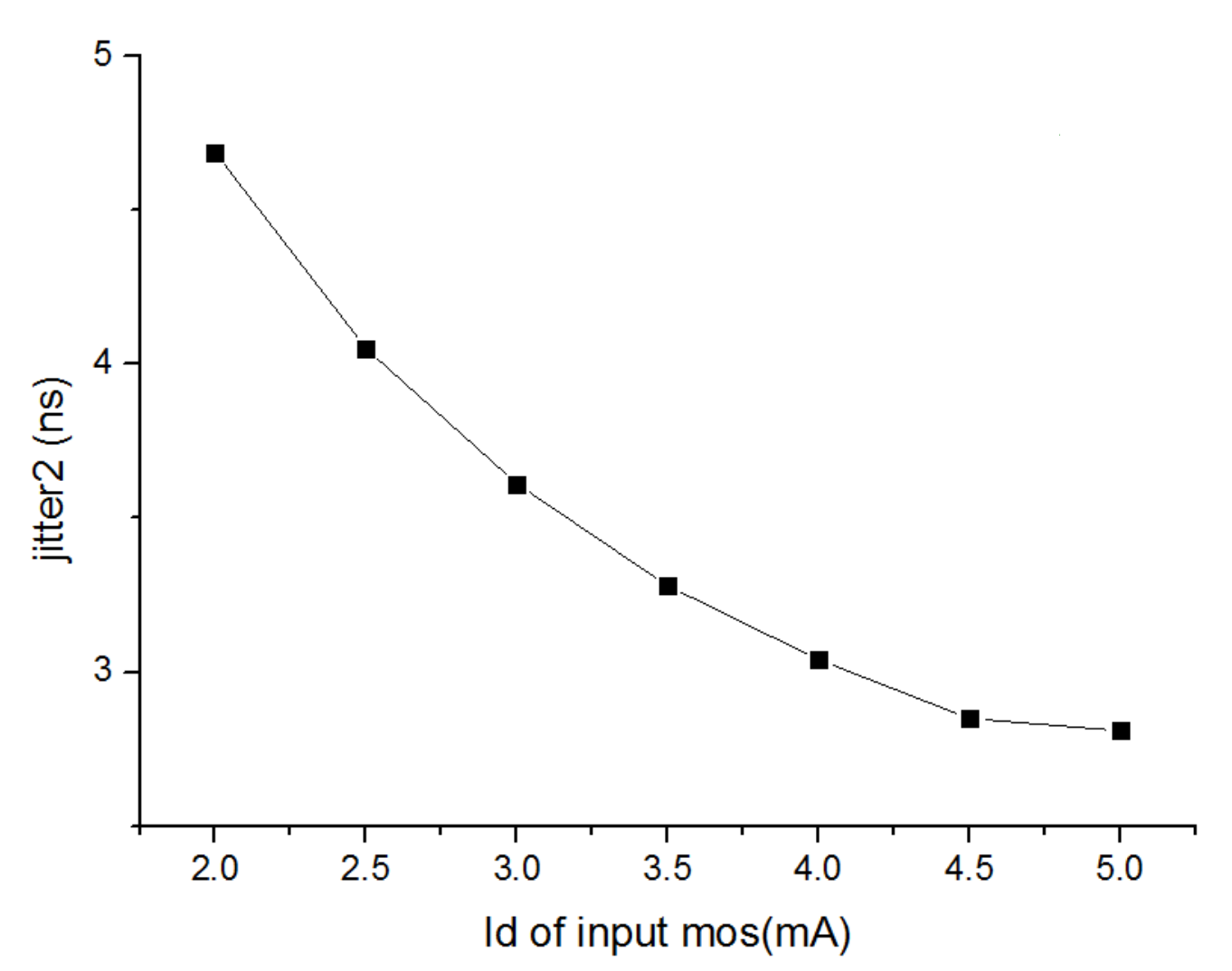 15/11/17
4th LNF Workshop on Cylindrical GEM Detectors
13
Design blocks
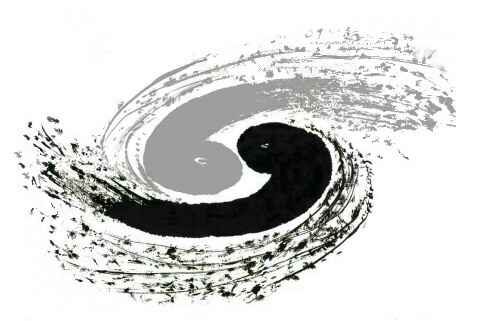 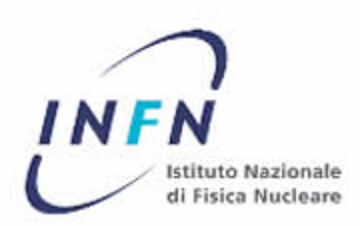 Structure of the 6-bits DAC
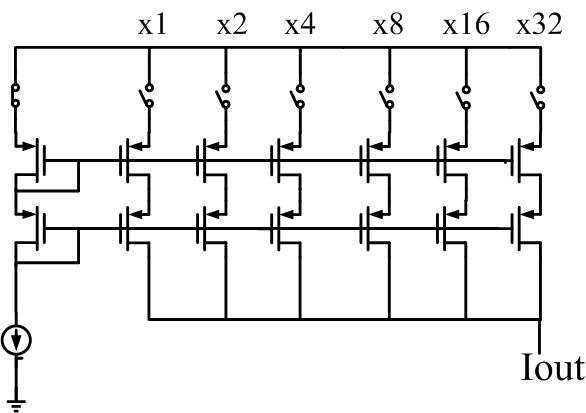 Used for bias cell of the frontend and the threshold of the discriminator
15/11/17
4th LNF Workshop on Cylindrical GEM Detectors
14
DAC implementation
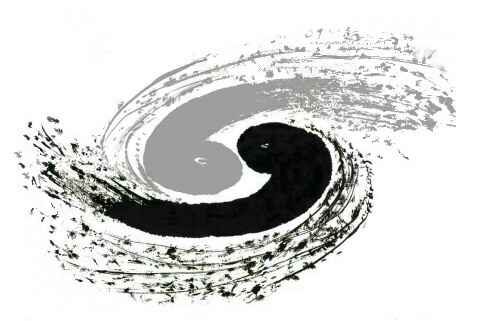 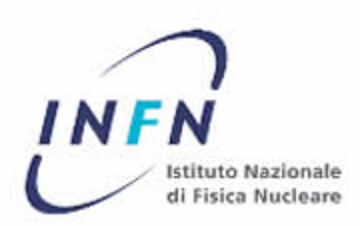 LSB=3.6uA
Output: 0V→0.7V（64LSB@3kΩ）
Area: 140um x 70um
INL (all corner simulated) is less than 0.2%
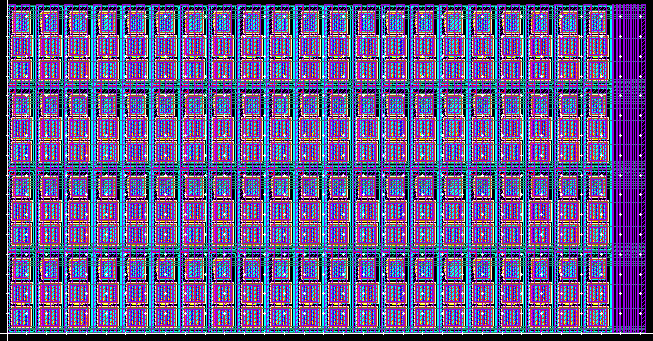 Layout arrangement of the DAC
15/11/17
4th LNF Workshop on Cylindrical GEM Detectors
15
Bandgap implementation
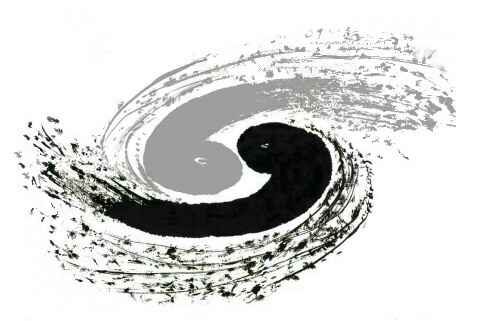 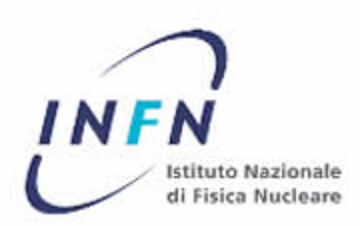 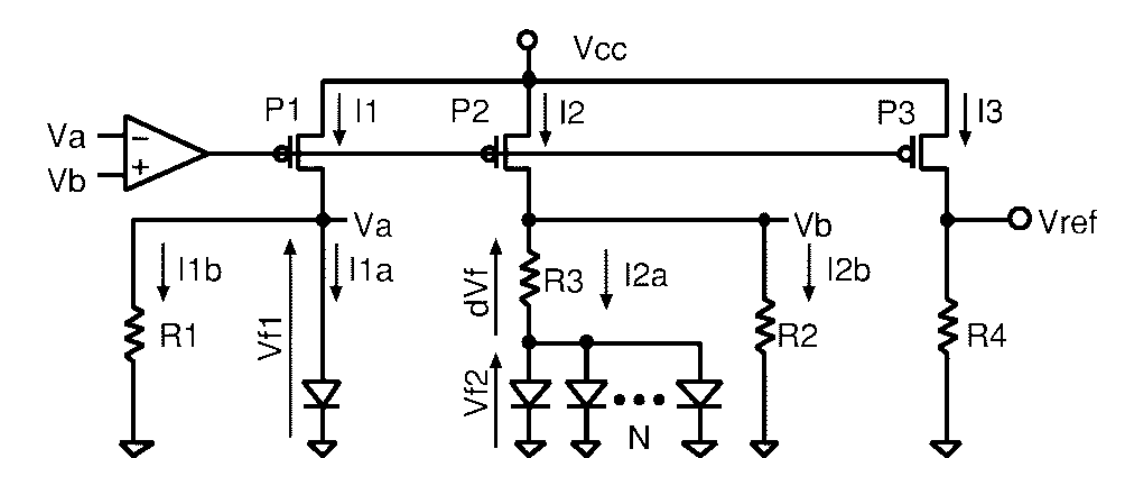 Hironori Banba, IEEE JOURNAL OF SOLID-STATE CIRCUITS, VOL. 34, NO. 5, MAY 1999
The bandgap reference is a temperature independent voltage reference circuit. 
It will produces a fixed voltage regardless of power supply variations, temperature changes and circuit loading from a device to generate precise references for the chip.
15/11/17
4th LNF Workshop on Cylindrical GEM Detectors
16
Bandgap implementation
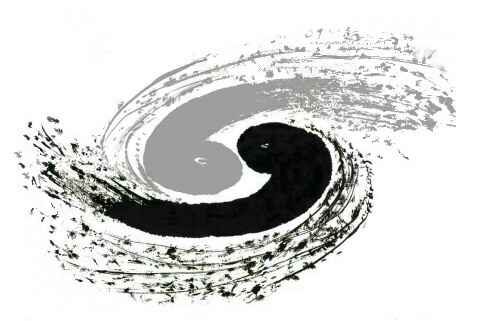 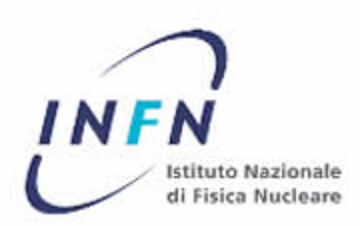 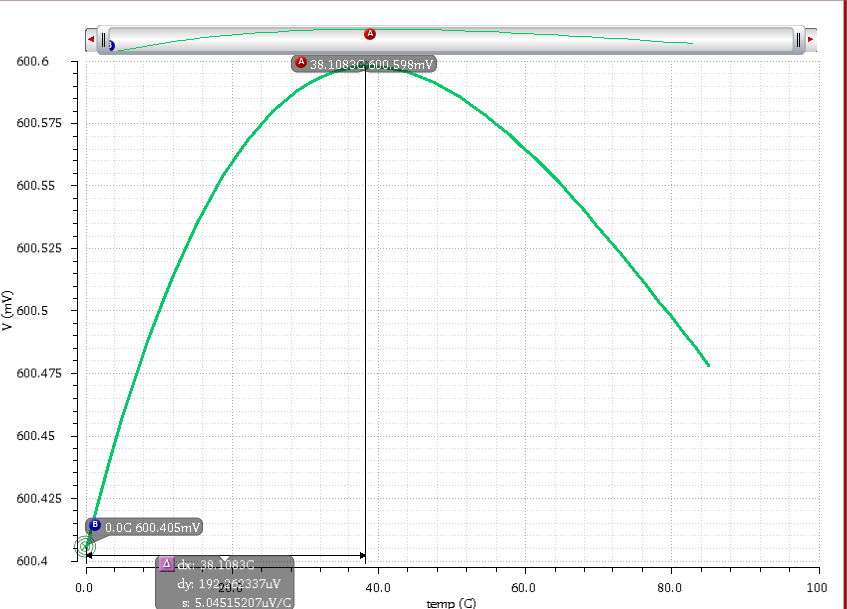 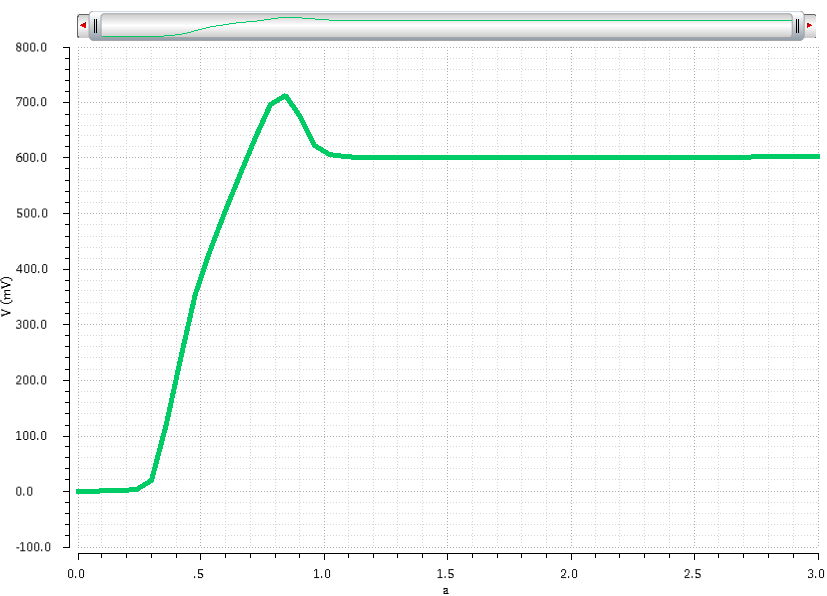 Vref VS temp
ΔV=192.3uV@typical, 0~85℃
The best corner is: 3.7ppm
Vref VS Vdd
Vsupply-min=1.0V
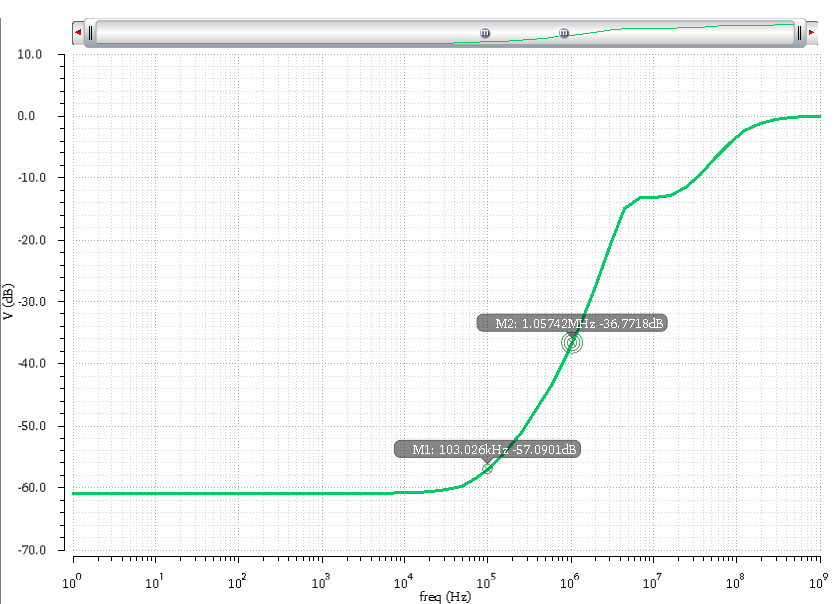 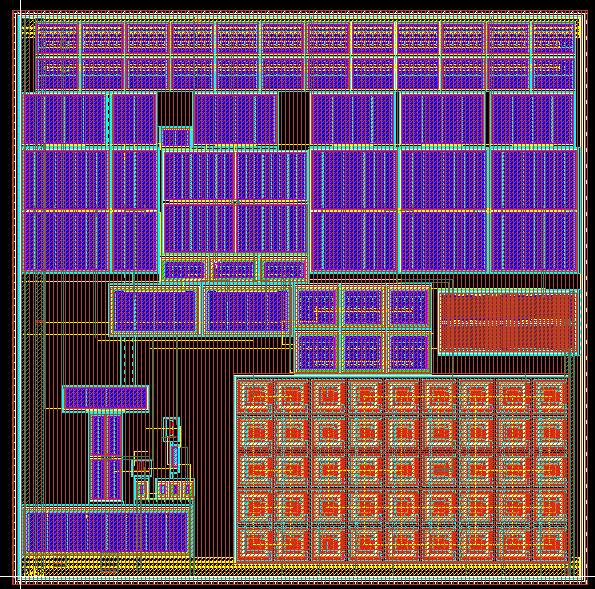 Area: 300um*300um, 
Power: 250uA
PSR=60.1dB@100Hz
PSR=57.1dB@100KHz
PSR=36.8dB@1MHz
15/11/17
4th LNF Workshop on Cylindrical GEM Detectors
17
17
Conclusions
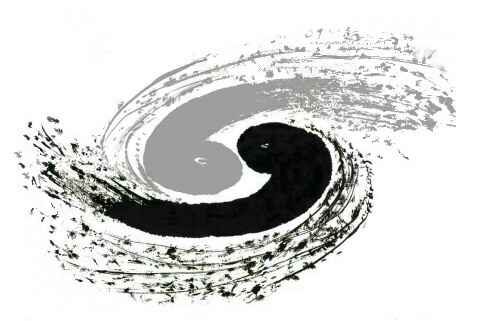 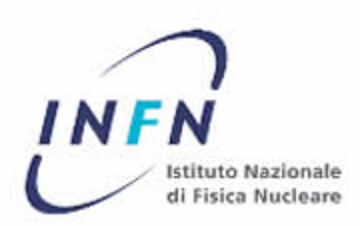 Satisfactory charge and time resolution separately, but compromise needed between them.
Limited power consumption
Good invariance among processes,design parameters and other conditions
Simulation of the schematic almost finished and remaining layout work will start soon
Supposed to be submitted at the beginning of  March, 2016
15/11/17
4th LNF Workshop on Cylindrical GEM Detectors
18
18